Odhalování přírody
Ondřej Švec
Závoj přírody
Hérakleitos : „Příroda se ráda skrývá“. 

Metafora nepřístupnosti přírody („závoj bohyně přírody“)
Metafora poznání jako strhávání / odhalování závoje
V novověku navíc metafora soudnická: donutit přírodu, aby odpovídala na otázky, které jí člověk (jako arbitr vší platnosti) klade
Tajemství bohyně Isis
Hérakleitos : „Příroda se ráda skrývá“. 

přirozenost věcí je těžko poznatelná
přirozenost věcí touží zůstat utajená, moudrý ji má skrývat.

Tato představa, že příroda odmítá vydat svá tajemství, je dále rozvíjena dvěma směry: 
Na straně druhé metafora lidské kognitivní agresivity („strhávání závoje“).
Na jedné straně metafora nepřístupnosti a tajemství přírody („závoj přírody“)
Prométheovský a orfický přístup k přírodě
Prométheus: 
	- příroda jako nepřátelská protivnice, která se člověku vzpírá a žárlivě si střeží svá tajemství,
	- nepřekonatelný rozpor mezi přírodou a lidským uměním, založený na rozumu a vůli člověka. 
	- dokázat svou převahu nad přírodou pomocí techniky

Orfeus:
	- k tajemství přírody nelze proniknout násilím, nýbrž souzněním s jejím rytmem a harmonií.
	- člověk se pokládá za přirozenou součást přírody jako řádu, lidské umění je chápáno jako pokračování aktivity přírody, člověk nemusí svádět s přírodou boj o nadvládu.
Pierre HadotZávoj IsidinEsej o dějinách ideje přírody Praha, Vyšehrad 2010.
Odhalování přírody jako soudní proces
„Spíše se projeví tajemství přírody, tísní-li je umění, než když si jde svou cestou.“ 
	(F. Bacon, Nové Organon, I, §  98, přel. M. Zůna, Praha 1990, s. 137)
	
Druhá kniha aformismů „O výkladu přírody čili království člověka“: 
„[Úkol] objevit ve všem vznikání a pohybu skrytý proces [latens procesus] postupující od zjevné působící příčiny a hmoty k vnitřní způsobené formě a další podobnou snahou objevit skrytou strukturu [latens schematismus] těles, jež jsou v klidu a nepohybují se.“ (Nové Organon, 1991, str. 164).

„Nechť jen lidské pokolení opět nabude svého práva nad přírodou, jež mu náleží jakožto Boží dar.“ 
	(F. Bacon, Nové Organon, I, §  129, přel. M. Zůna, Praha 1990, s. 163)

Experimentální poznání: je třeba přírodě vyrvat její tajemství pomocí experimentálních postupů, jako bylo pitvání, vysávání, řezání, pálení, nafukování, atd.
Důraz na prakticky zacílené poznávání přírody
Poznání není samoúčelné (kontemplace harmonického řádu přírody), ale pragmatické:

„…nad přírodou lze zvítězit leda tak, že ji posloucháme. Ono dvojí úsilí, totiž úsilí o lidské vědění a o lidskou moc, tu v pravdě splývá vjedno…“ 					
						(F. Bacon, Nové Organon, cit. d., s. 66)
Dvojí přístup k přírodě
Zatímco prométheovský přístup má své inspirační zdroje v odvaze, bezbřehé touze po poznání, vůli k moci a praktické vynalézavosti;
Přístup orfický hledá inspiraci jinde – v úctě před tajemstvím a v nezaujatém pozorování. 

„Ohnivý žár uchvátil duši mou, 
s Orfeem kráčet dál chci cestou necestou
prohlédat tajemná Nebesa s Přírodou.“ 

(Pierre Ronsard, Hymnes à l’Eternité, in Ronsard, Oeuvres complètes, sv. VIII, Les Hymnes (1555-1556) ; přel. T. Vondrovic.)
Věda odhaluje závoj přírodyFrontispis pojednání Gerharda Blasia:Anatome animalium terrestrium(Amsterdam, 1681)
Odhalená tajemství přírody - Antoni van Leuuwenhoek
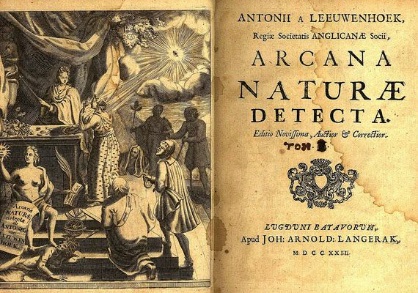 Odkouzlení (smrt?) přírody v novověké vědě
příroda jako soubor hmoty v klidu nebo pohybu
v přírodě nepůsobí žádná účelová příčina
de-personifikace přírody

R. Descartes: „Přírodou tu v žádném případě nemíním nějakou bohyni či jinou pomyslnou sílu, nýbrž (...) tohoto slova užívám výhradně pro označení látky samotné.“ 
    (Descartes, Traité du Monde, kap. VII., éd. Alquié, t. I, p. 349)
R. Boyle: Správně bychom neměli říkat: příroda působí to či ono, nýbrž: ten či onen jev se děje podle přírody, rozumí se podle zákonů ustanovených Bohem.
    (R. Boyle, A Free Inquiry into the Vulgary Received Notion of Nature, London, 1686)
Odhalená tajemství přírody
Jean-Léon Gérôme: Fryné před areopagem, 1861
Goethe: Génius odhalující bustu Přírody (1814)
„Bědný zrak, jenž žádost pozná!
Tajemství mu zůstaň skryté!
Příroda, ta Sfinga hrozná, 
Stovkou ňader poděsí tě. 

Nenahlížej pod závoje!
Nechtěj hledat skryté taje!
Chceš žít, bloude? Oči svoje
Obrať zpátky, v širé kraje.“
Goetheho Naturphilosophie
Estetizující výklad přírody:
	Lyra: Orfeus proniká do tajemství přírody nikoli násilím, nýbrž melodií, rytmem, harmonií
Úcta před tajemstvím a důraz na nezaujaté pozorování:
	Bázeň před přírodou spojená s respektem
	Obdiv i úzkost před neproniknutelným mystériem bytí
Obraz celku skutečnosti, který člověka sbližuje s přírodním děním:
pociťujeme, že my lidé jsme součástí většího celku a na jeho moci zcela závislí
Goethe – Krotké Xenie
„Trapní ženiši, mě zmáhá
Lyra, jež za uši tahá, 
Už ji slyšet nemohu, 
Isis zjevuje se nahá, 
Člověk má však vlčí mhu.“

Jedna z možných interpretací:
„Ženiši“ - vědci, jež se snaží odhalit přírodu (Isidu) pomocí experimentů, avšak jsou „trapní“, neboť nejsou schopni ji vidět. 
„Isis zjevuje se nahá“ – experimentátor si neuvědomuje, že vše podstatné má přímo před očima, že přírodní forma, na niž hledí, má smysl o sobě. 
„Člověk má však vlčí mhu“ – závoj halí pouze zrak experimentátora, nikoli Isidu.
Goethe - Faust
„Záhadná, nechť i den se dní, 
Příroda nenechá si svůj šlář vzíti;
A co tvým smyslům sama nezjeví, 
Šroubem ani heverem nelze z ní vypáčiti.“ 

(Goethe, Faust, I, verše 668-674, přel. O. Fischer, Praha 1965, s. 34.)

„Rozdělit jednotu věčného světla
to nutno pokládat za nesmyslné.“

Komentář: narážka na Newtonovu teorii světla? 
Vědec-experimentátor se násilím a mechanickým rozkladem snaží objevit něco, co se skrývá za fenomény.
Newton a rozklad světla do spektra jednotlivých barev
Goethe : Nauka o barvách
Nauka o barvách
Metamorfóza rostlin
„Všímej si rostliny teď, jak postupně vzniká a roste, 
kterak znenáhla si vytváří květy i plod! 
Raší ze semene v tu chvíli, kdy vznešený, tichý 
země úrodní klín vpustí je do života, 
svěří je nádheře světla, svatého, v pohybu věčném 
s nejjemnějšími hned zárodky lístečků již. 

V semenu prostá dřímala síla; co předobraz vzniku 
uzavřen v sebe tu dlel, zavinut pod slupku svou, 
list i kořen i klíček, bez barvy, zformován zčásti; 
zrnečko suché si tak uchová život svůj přec, 
tlačí a dere se vzhůru, v milém si libujíc vlhku, 
a již pozvedá se z novy, jež skrývala je.“
				(J. W. Goethe, Básně , Západovýchodní diván, s. 114.)
Metamorfóza rostlin
„Prvorostlina bude tím nejpodivuhodnějším stvořením na světě, jež mi bude závidět sama příroda. S tímto modelem a klíčem k němu by pak ještě bylo možné do nekonečna vymýšlet rostliny, které by musely být konsekventní, což znamená, že i když neexistují, existovat by mohly, a to nikoli pouze jako malířské či básnické stíny a zdání, nýbrž by byly vnitřně pravdivé a nevyhnutelné. Stejný zákon lze rozšířit i na vše živé, co ještě zbývá.“ 
	(Goethe, Dopis Charlottě von Stein, 9. června 1787)
Isis bez závoje
„Vše dává štědře a ochotně;
Příroda není jádro ve skořepině
Je všechno ve vteřině.“

//

„Modř oblohy nám odhaluje základní zákon chromatiky. Nepátrejme dále: vždyť samy fenomény jsou teorií.“ (Nauka o barvách).
Příroda jako estetický fenomén
Goetheho koncepce opouští statické a mechanistické pojetí světa (Descartes, Newton) směrem ke zkoumání toho, jak se příroda sama utváří a přetváří. 
Goetheho přírodní filosofie není vedena ideou matematické rekonstrukce přírody, nýbrž vychází z kontemplativního nazření typu rostlin, barev či ideálních tvarů a jejich obměn, jak se nabízí smyslům hledajícím názornou smysluplnost.
Příroda jako estetický fenomén
Goetheho fatální otázka: Proč je krtek odporný?
jeho tělesnost je svou jednosměrnou tvarovou determinací předurčena pouze k omezené činnosti 
(viz D. Pleštil, Okem ducha. Živá příroda v přírodovědných spisech J. W. Goetha, Praha 2006, str. 141.)
Kritika Goetheho: Neukazuje se na tomto příkladu (krtka) jistá mez estetizujícího postoje k přírodě, který posuzuje vše živé lidskými měřítky krásy, svobody a harmonie?